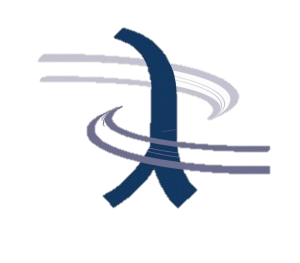 שבוע עתודה מדעית טכנולוגית- חט"ב
עירוני ג' ע"ש מוטה גור - מודיעין 
19-24/2/2017 
תשע"ז
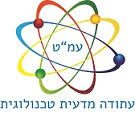 שבוע עתודה מדעית טכנולוגית – בסימן קשרים וגשרים
פריסת פעילויות
יום שיא שבוע עמ"ט
שיעורי העשרה במגוון מקצועות – הוראה בין תחומית
אוריינות, לשון והבעה, אנגלית, היסטוריה, מדעים גיאוגרפיה
פיסיקה שבספורט, 
עקרונות פיסיקליים בתנועה
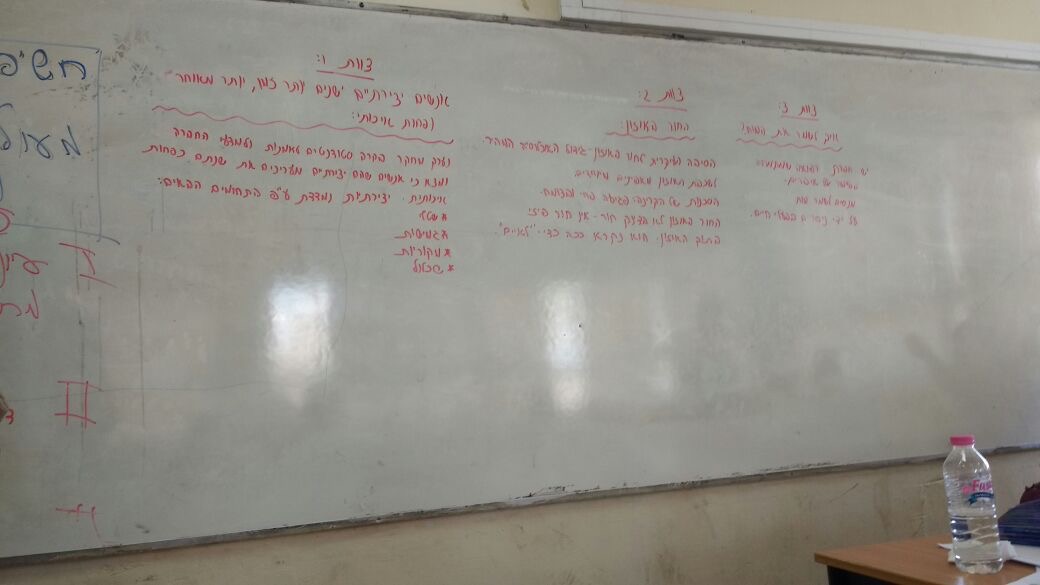 המצאות ששינוי את פני העולם 
היסטוריה
עיון במאמרים מדעיים
בקבוצות דיון
התמודדות האנושות מול בעיות אקולוגיות בעולם הגלובלי ( רעב, התחממות כדה"א...)
גיאוגרפיה
תאי גזע
התא שיודע לעשות הכל / אחיה אורבך
קשרים בין האדם לסביבה 
תועלות ונזקים 
גיאוגרפיה
שיעורי העשרה במגוון מקצועות – הוראה בין תחומית
אוריינות, לשון והבעה, אנגלית, היסטוריה, מדעים גיאוגרפיה
עיון במאמרים מדעיים בשיעורי אנגלית
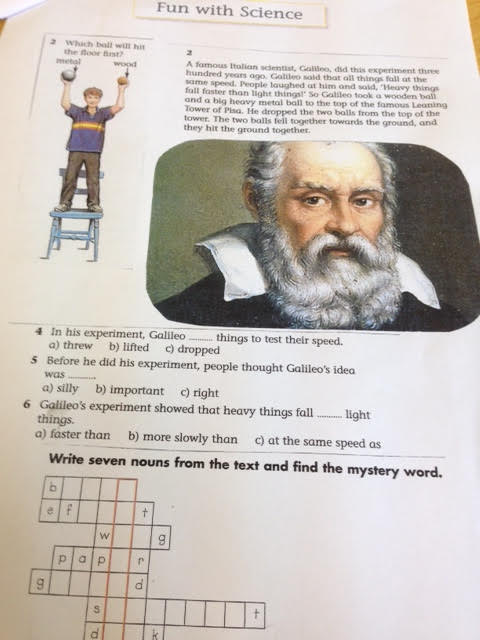 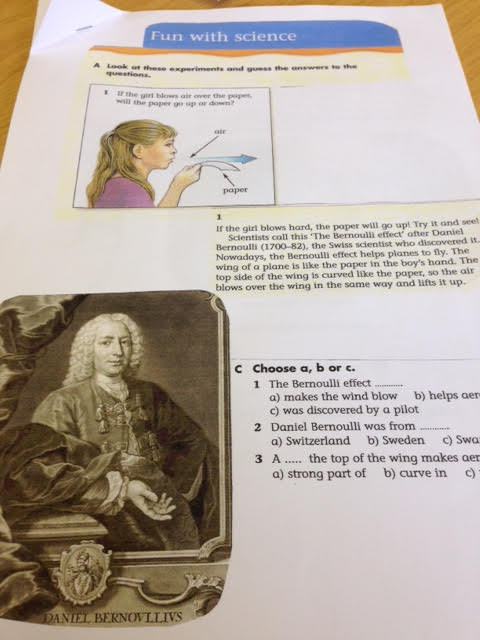 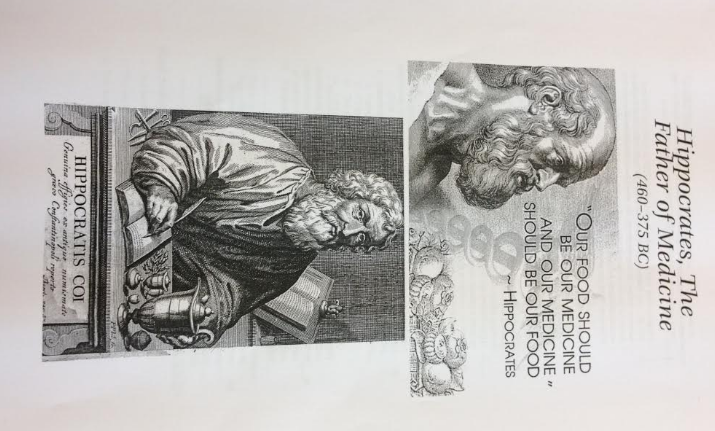 בעין המצלמה
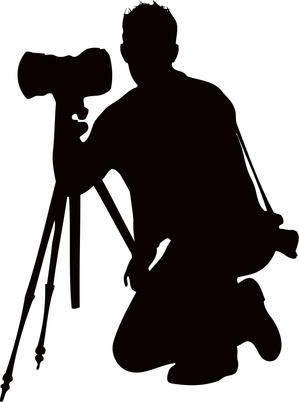 בישול מולקולרי
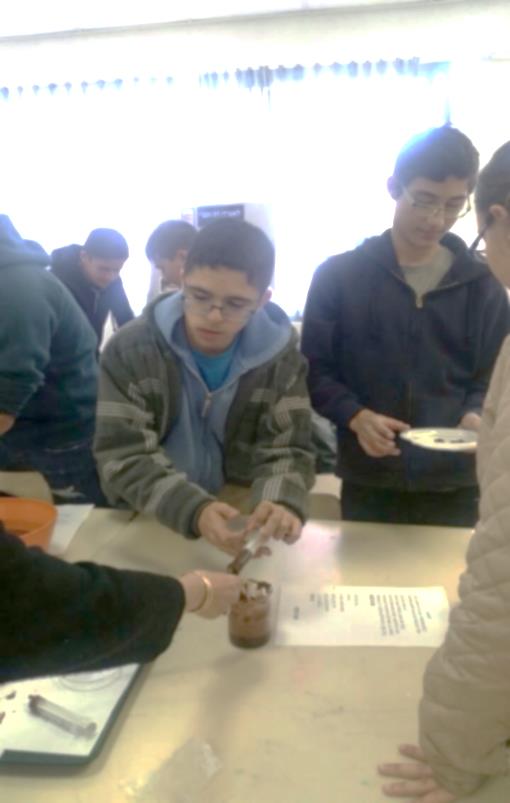 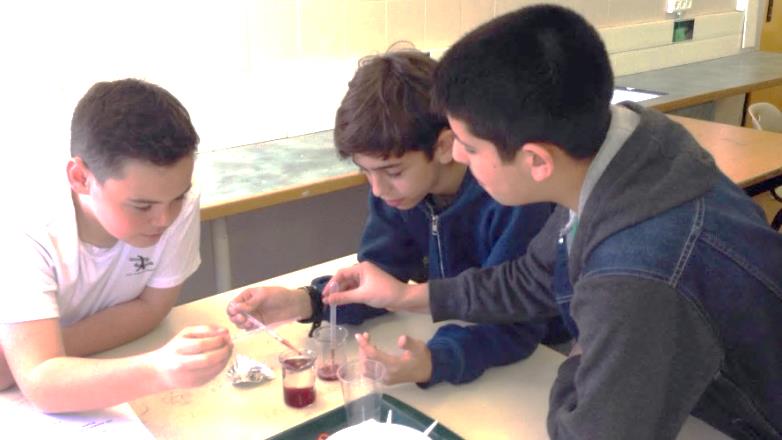 סדנת בישול מולקולרי – הכנת ספגטי מאבקת שוקו רביולי מפירות וקוויאר מפטל
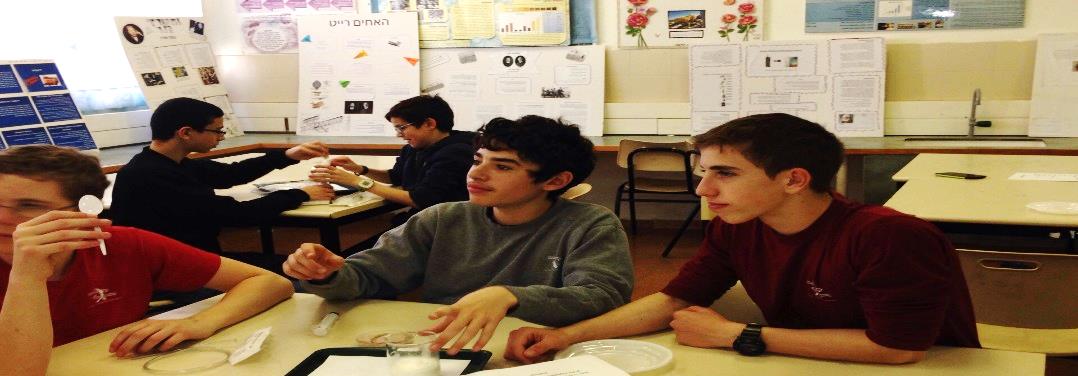 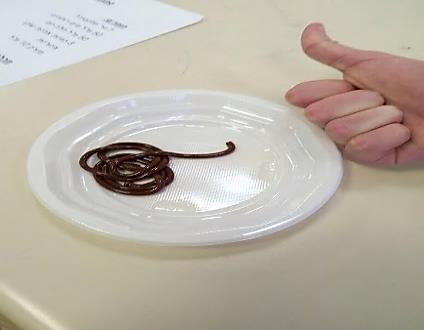 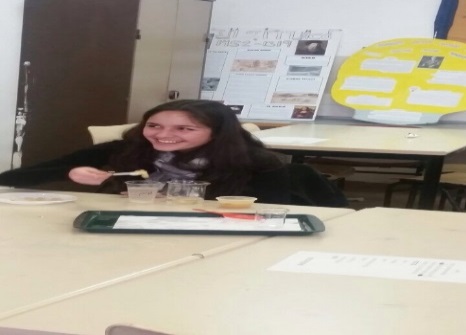 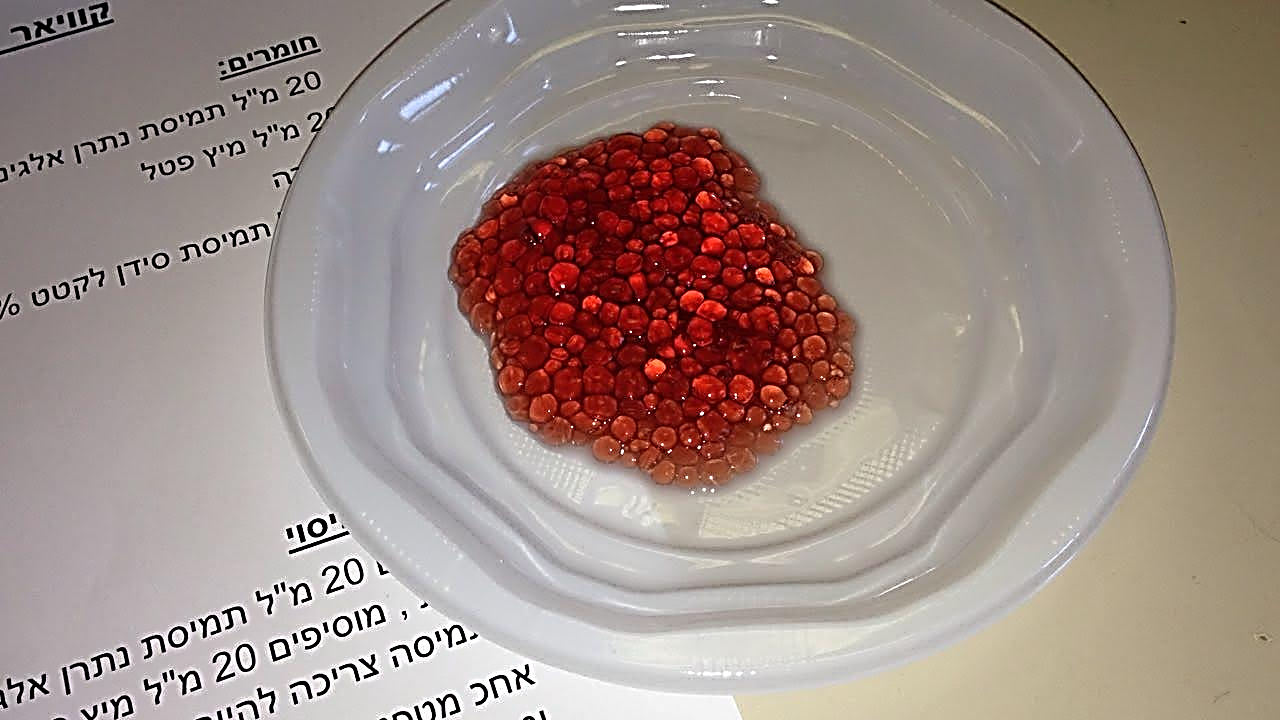 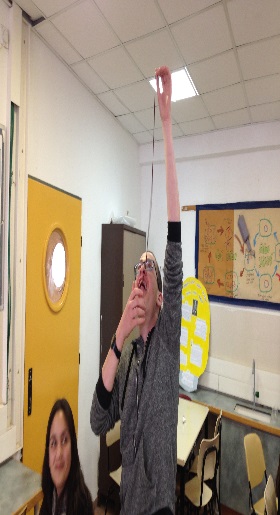 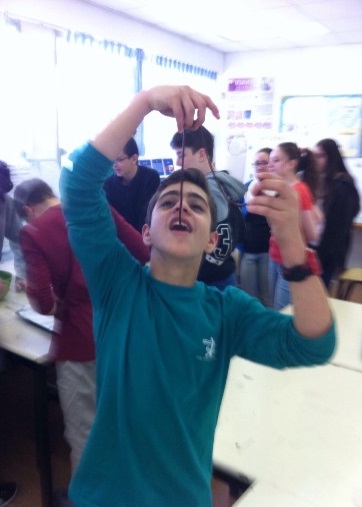 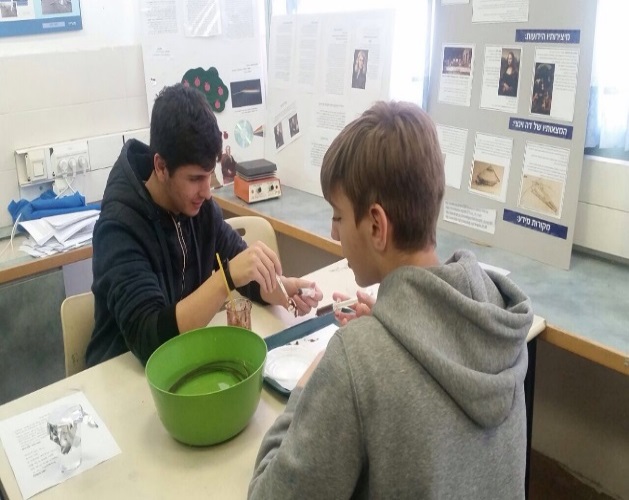 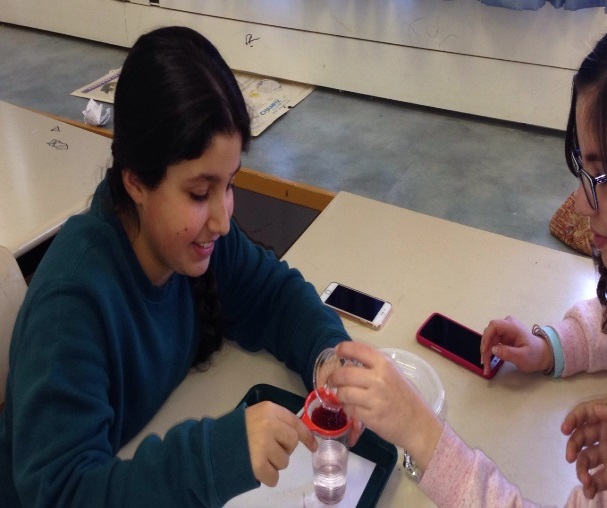 מדעי המחשב
סדנת מדעי המחשב – פיתוח האלגוריתמים
לבעיות שונות בתחומי חיינו
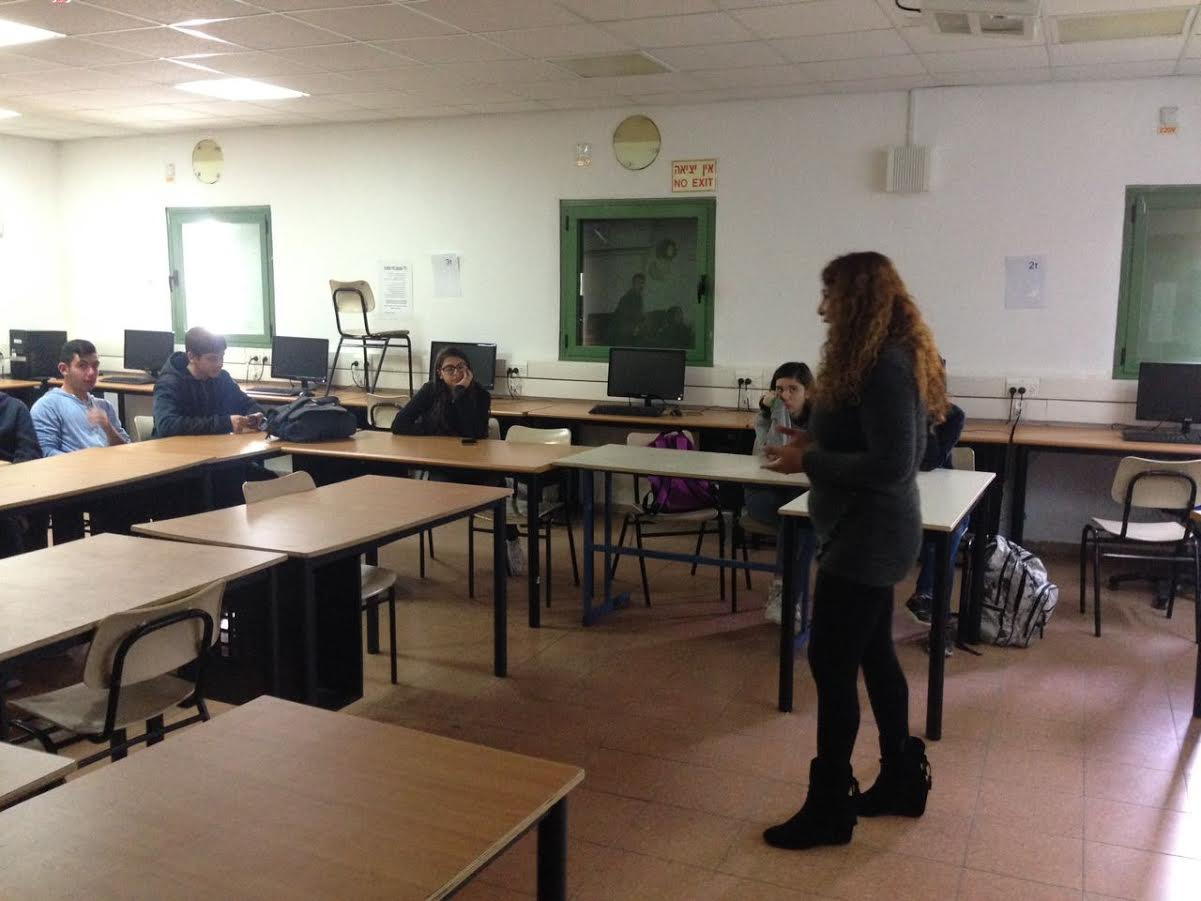 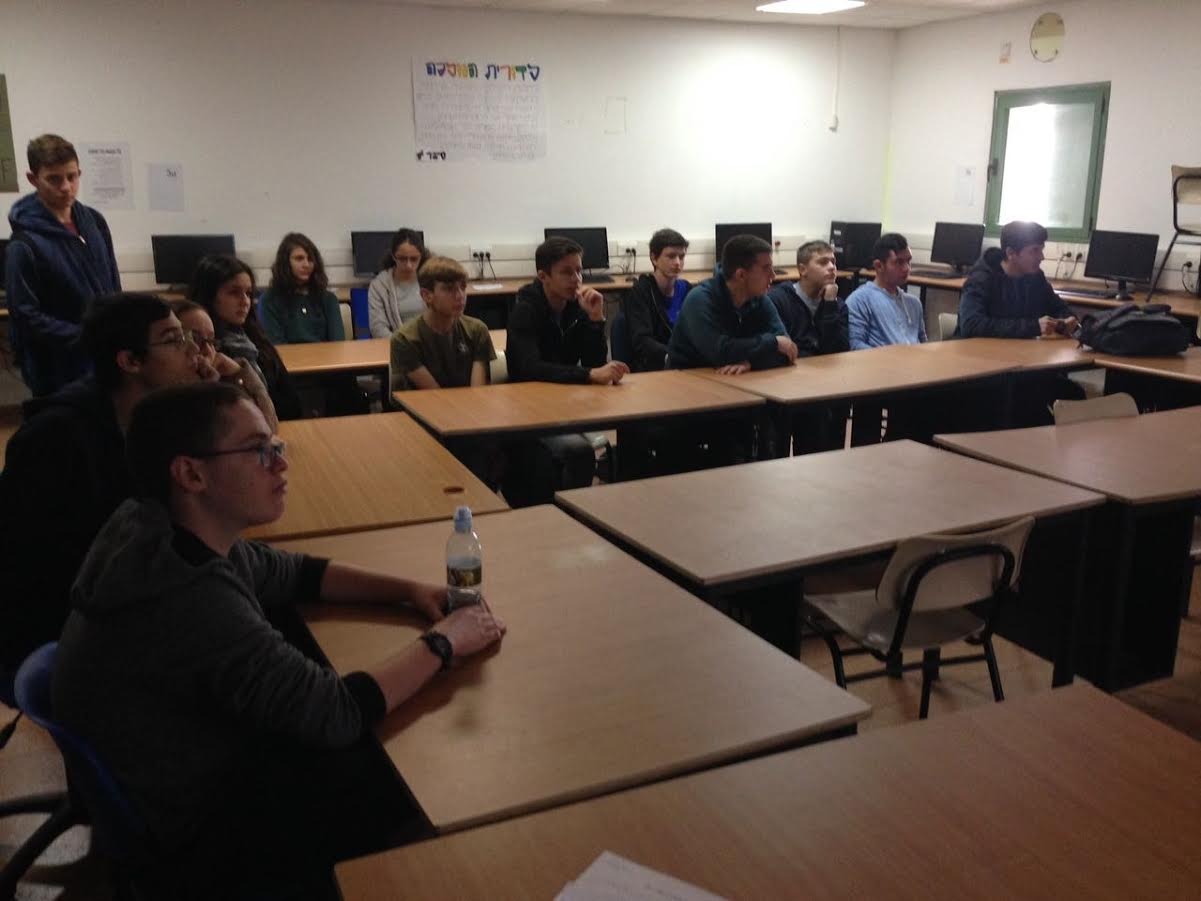 ביולוגיה - ביוחקר
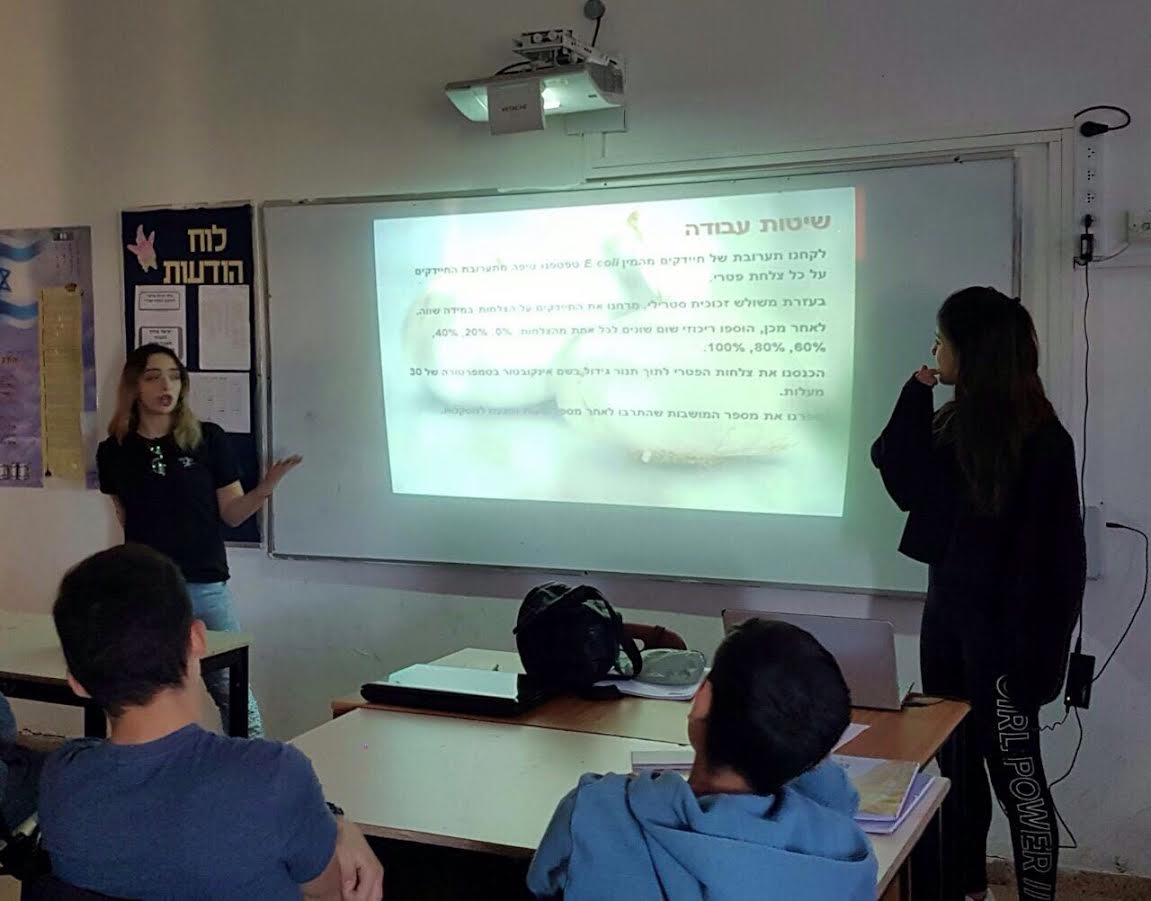 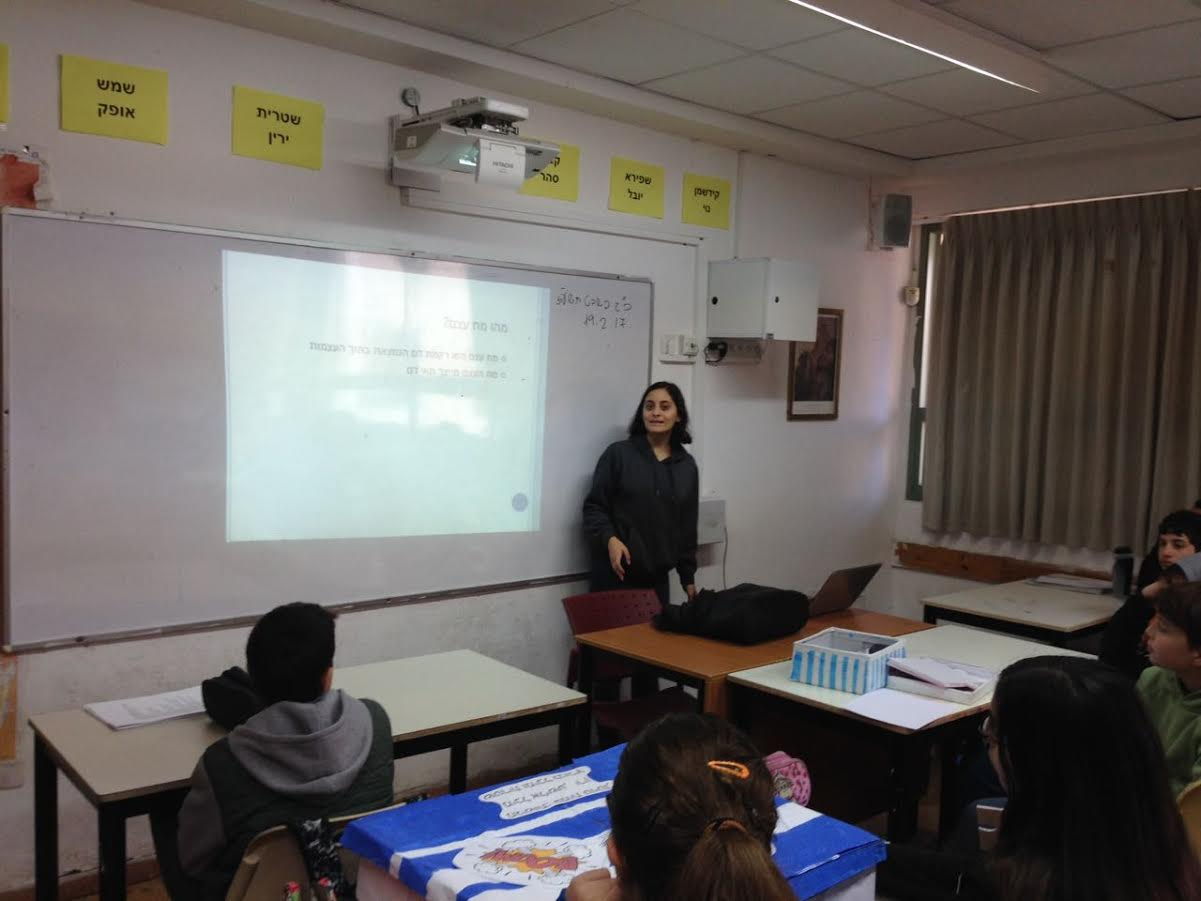 שקד מכיתה יא' בתכנית אלפא מכון ויצמן
מרצה  על:
  השפעת הגורמים בקרישת דם על קליטת מח העצם?
הרצאה – תלמידות יב' מגמת ביולוגיה מרצות על נושא הביוחקר שלהן: 
השפעת השום על כמות חיידקיe.coli ,
שילוב בין מדע ואומנות
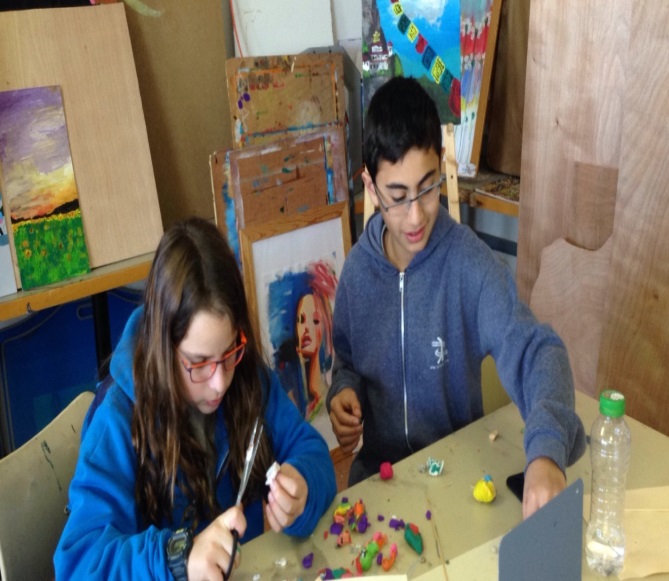 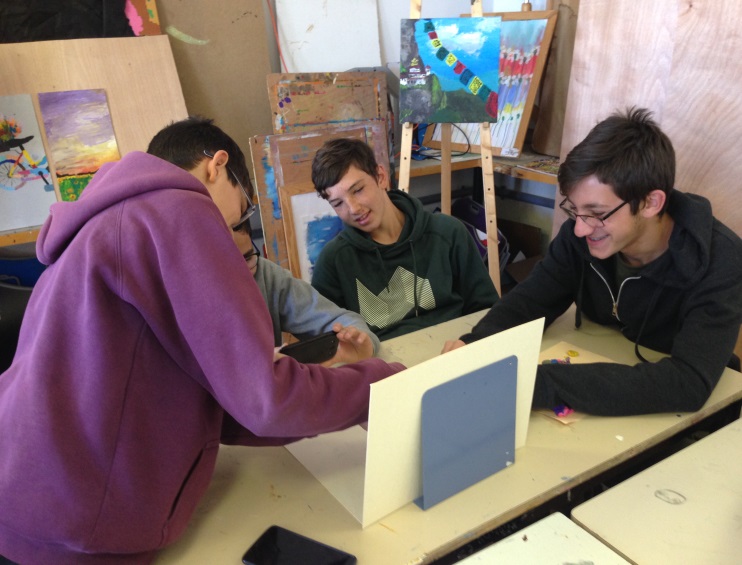 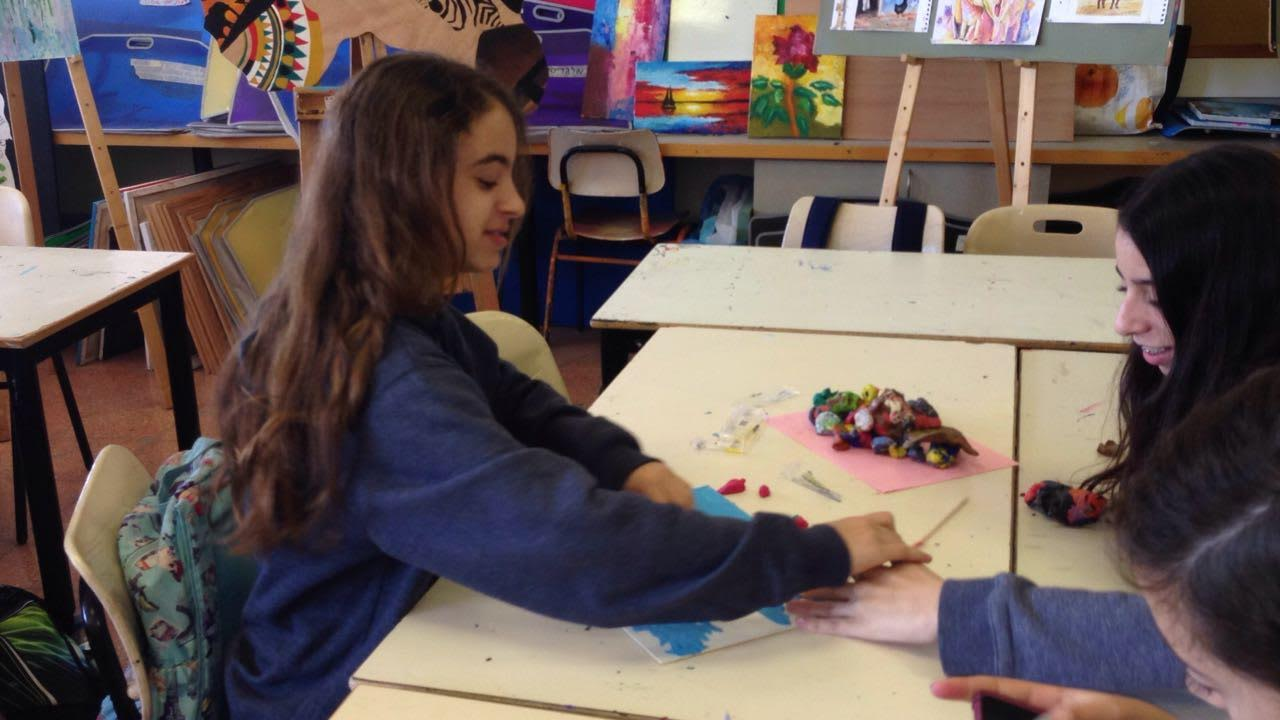 יצירת סרטון בנושא כוח הכבידה באמצעות אפליקציית פליפה גראם
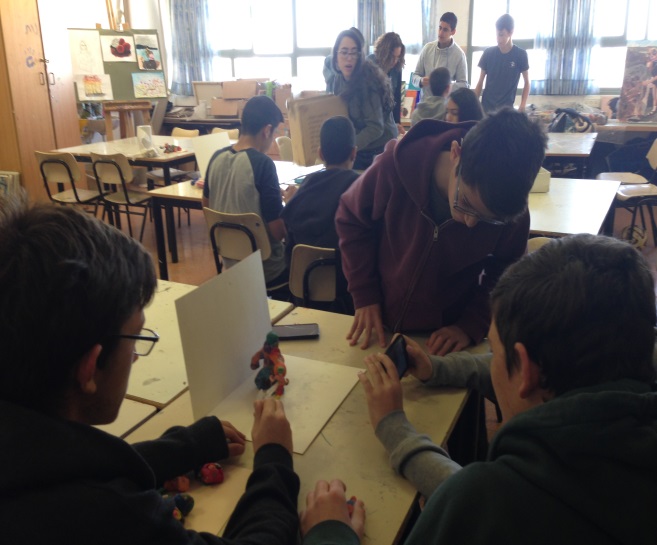 הרצאה - מגלים גשרים וקשרים
 בעולם האומנות
שימוש בצבעים, חיתוך הזהב.
פיזיקה
בניית דגמים בפיזיקה - המרות אנרגיה
הרצאה של מהנדסת  תקשורת מ"אינטל" על חידושים טכנולוגים
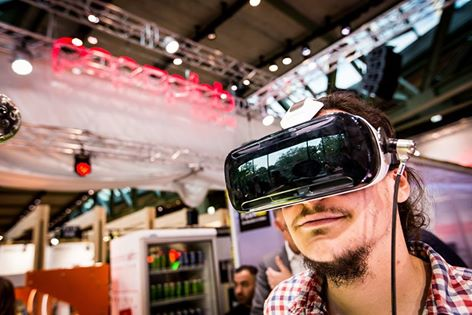 משחקי מתמטיקה
יוצרים  משחקים מתמטיים ומשחקים 
ע"י תלמידי עמ"ט בשכבה ח'
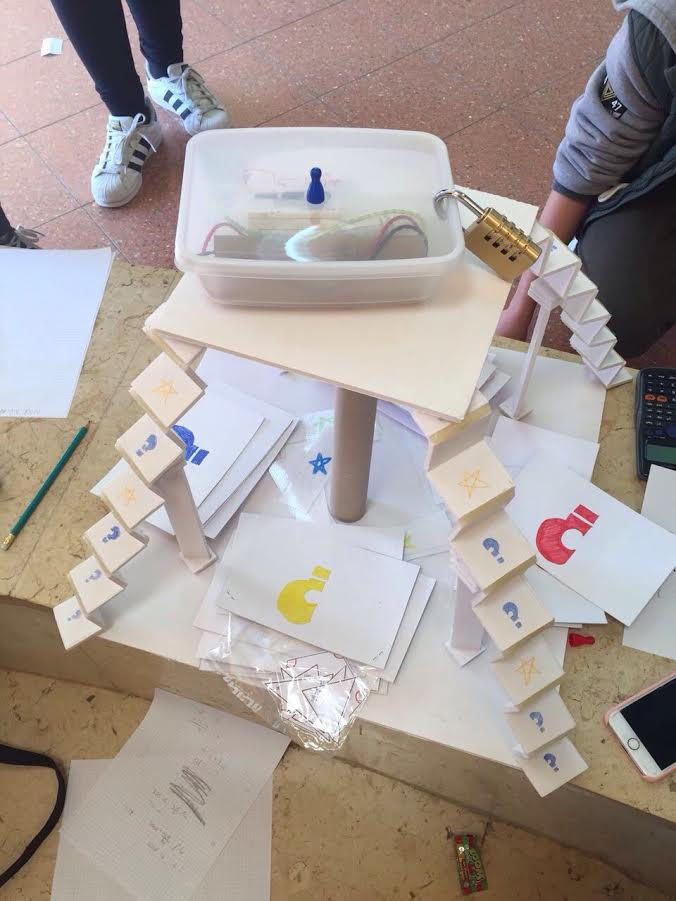 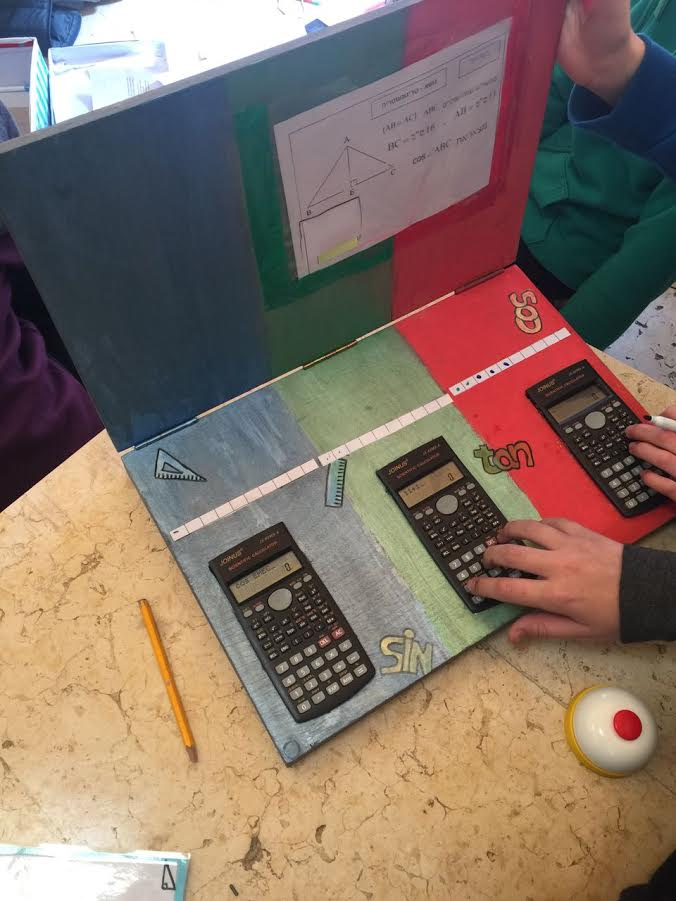 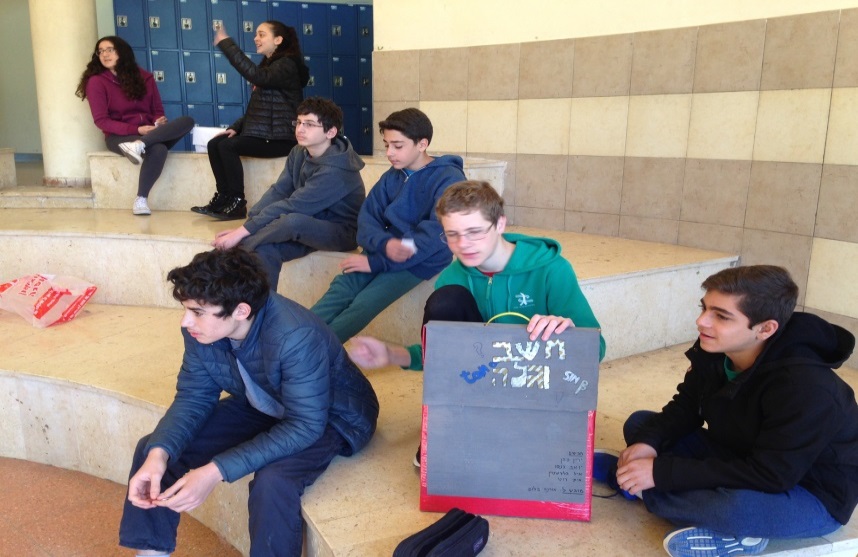 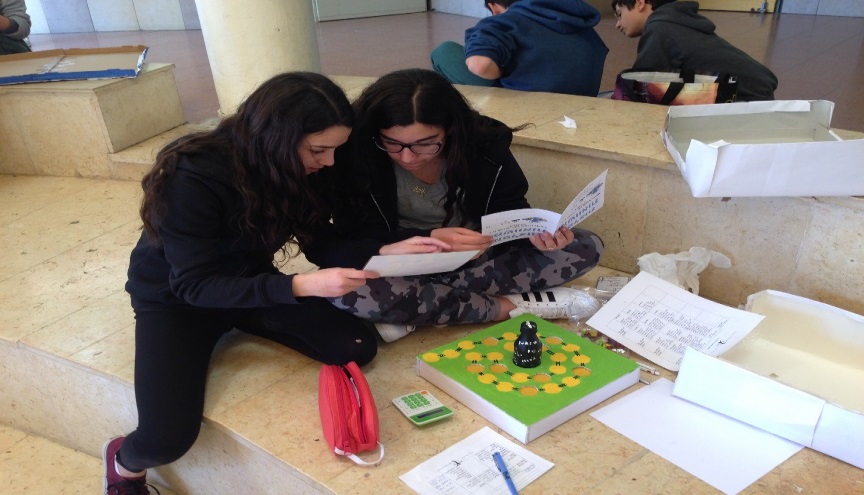 קשרים מתמטיים בעולם המשחקים
פתרון חידות בקבוצות
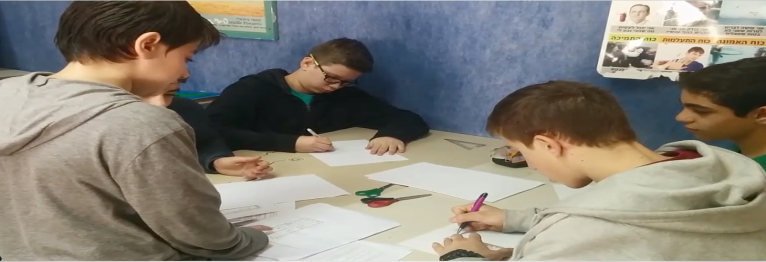 פעילות מדעית בחצר בית הספר
תלמידי שכבה ט' מצלמים וחוקרים תופעות טבע בחצר בית הספר ועונים על שאלון בנושא  טביעת רגל אקולוגית
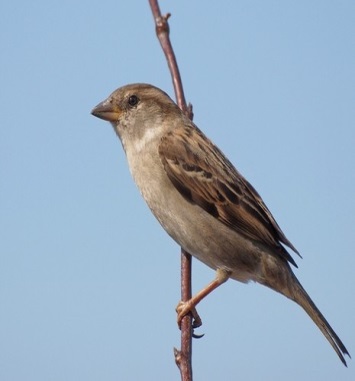 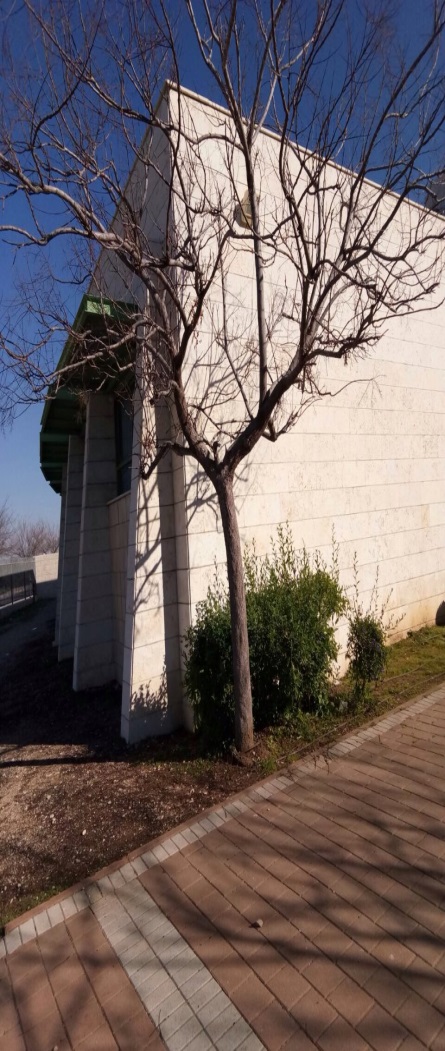 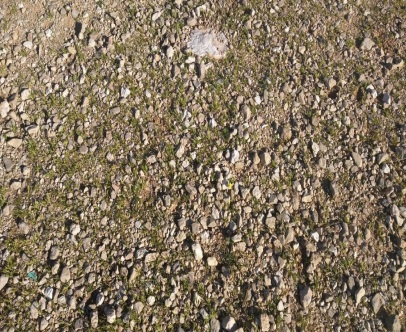 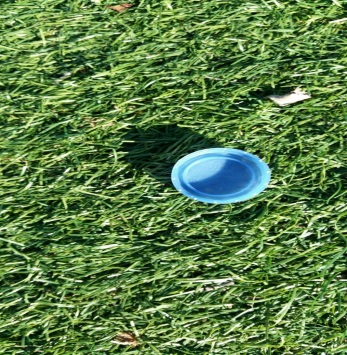 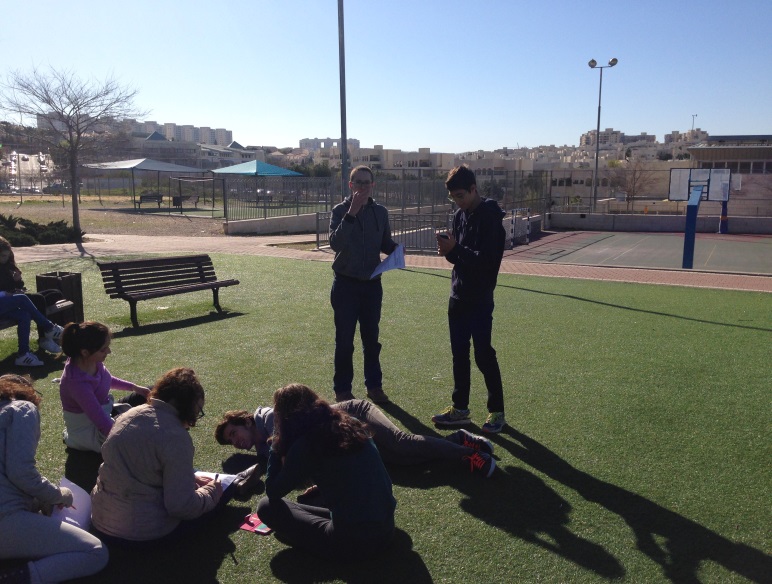 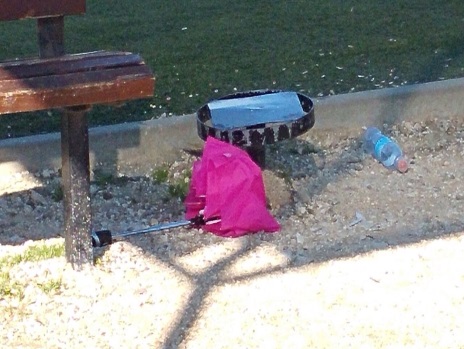 חינוך גופני חינוך לבריאות- הרצאה בנושא הקשר בין  תזונה לבריאות והכנת מיצי פירות
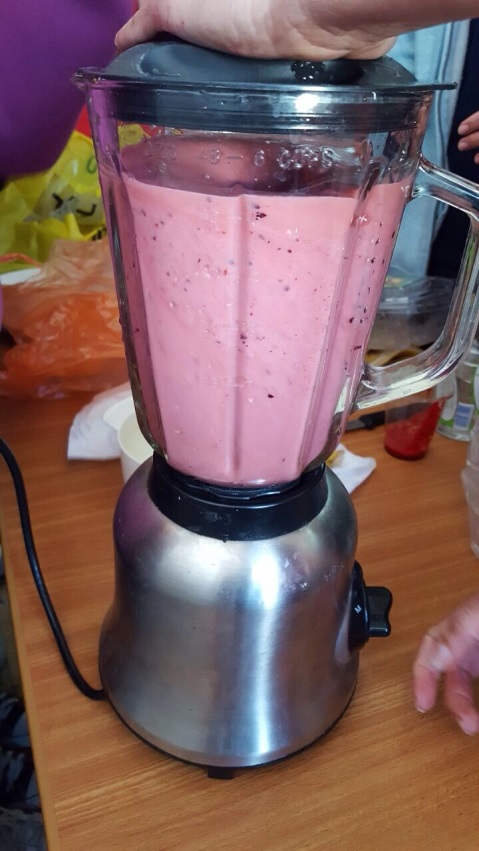 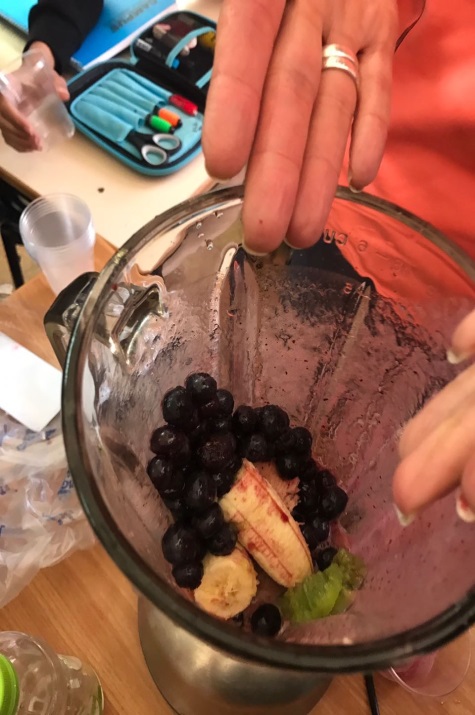 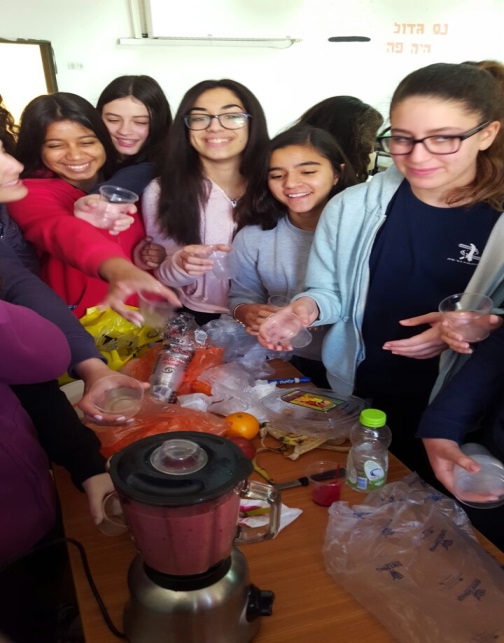 פיזיקה פעילות ג'יגסאו בנושא כוחות ואינטרקציה מצורף סרטון באתר ביה"ס
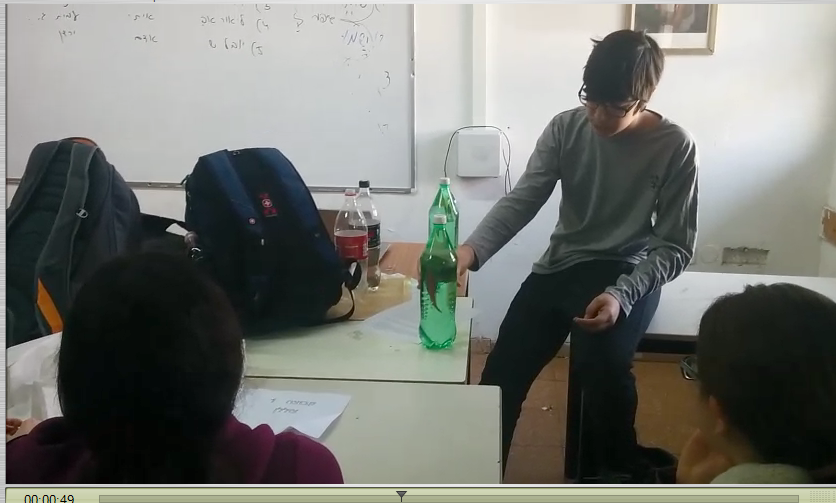 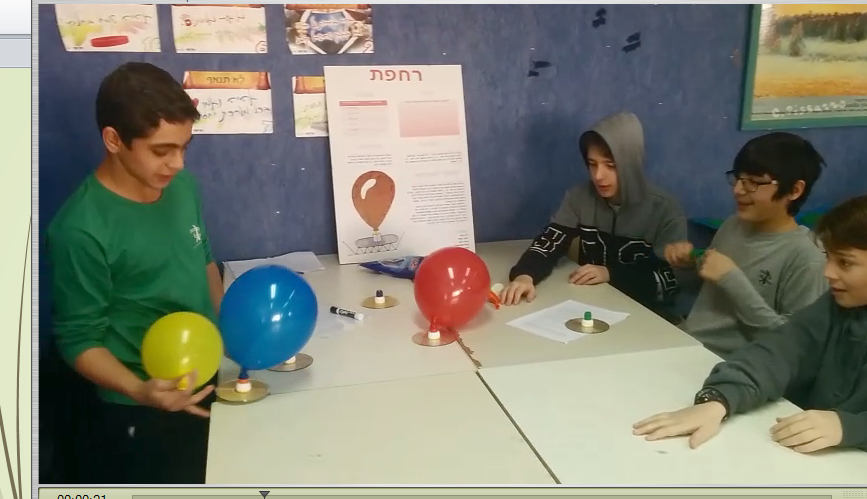 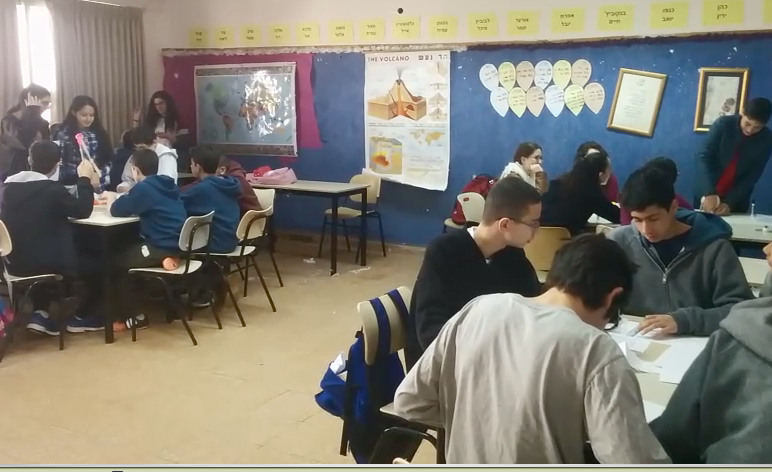 "המשפט הכי מלהיב לשמוע מהעוסקים במדע, המשפט שמבשר על תגלית חדשה, הוא לאו דווקא 'אאוריקה!' אלא 'זה מוזר..."                                     אייזיק אסימוב